CHÀO MỪNG

ANH CHỊ EM
TRONG TÌNH YÊU CỨU CHÚA JESUS

ĐẾN THAM DỰ BUỔI THỜ PHƯỢNG
(NGÀY 07-07-2024)
BÀI TÍN ĐIỀU CÁC SỨ ĐỒ

Tôi tin Đức Chúa Trời Toàn Năng, là Cha, là Đấng dựng nên trời đất, Tôi tin Giê-xu Christ, là Con độc sanh của Đức Chúa Trời và Chúa chúng ta:

Ngài được thai dựng bởi Thánh Linh, sanh bởi nữ đồng trinh Mary, chịu thương khó dưới tay Bôn-xơ Phi-lát, bị đóng đinh trên thập tự giá, chịu chết và chôn.

Ngài xuống âm phủ, đến ngày thứ ba, Ngài từ kẻ chết sống lại.
Ngài thăng thiên ngồi bên hữu Đức Chúa Trời Toàn Năng, là Cha.

Từ đó Ngài sẽ trở lại để xét đoán kẻ sống và kẻ chết.

Tôi tin Thánh Linh

Tôi tin Hội Thánh phổ thông, sự cảm thông của thánh đồ, sự tha tội, sự sống lại của thân thể và sự sống đời đời. A-men.
4Đấng ngự trên trời sẽ cười,
   Chúa sẽ chế nhạo chúng.






Thi-Thiên ( 2:4 )
HÃY HÁT XƯỚNG VÀ CHÚC TỤNG
1. Hãy hát xướng và chúc tụng, linh hồn ta hỡi
Từ ánh sáng soi chiếu cho đến tận khuya
Tình yêu Chúa mãi vững bền, con ngợi ca hoài
Hãy hát xướng và chúc tụng, trọn hồn linh này
2. Trọn đời sống con chỉ kiếm tìm điều duy nhất
Là được ở trong chính nhà Vua của con
Vạn ngày ở nơi khác chẳng bằng ở trong nhà của Ngài
Hãy hát xướng và chúc tụng, trọn hồn linh này
3. Lòng con đã xem tất cả mọi sự như lỗ
Vì tình Chúa yêu mến con mãi còn luôn
Ngài là Cứu Chúa của con, con mừng vui hoài
Hãy hát xướng và chúc tụng, trọn hồn linh này
NÀO CÙNG NHAU TA LỚN TIẾNG HÁT
Nào cùng nhau ta cất tiếng hát vui mừng,
Dâng lên Giê-xu muôn lời chúc tôn,
Thờ phượng bằng tâm linh vỗ tay cho đều,
Tôn cao Giê-xu Danh thật diệu kỳ.
Tôn vinh chúc tôn Giê-xu Đấng con hằng yêu quý! 
(Ha-lê-lu-gia) 
Ha-lê-lu-gia tôn cao Giê-xu Danh thật diệu kỳ.
THI THIÊN 100
Hỡi cả trái đất hãy hát ngợi khen, khắp khắp các nước lớn tiếng ngợi khen. 
Reo mừng cho Đức Giê-hô-va. Reo mừng cho Đức Giê-hô-va. 
Hỡi những ai là dân sự Ngài, là bầy chiên của đồng cỏ Ngài.
Chính chúng tôi là dân sự Ngài, là bầy chiên của đồng cỏ Ngài. 
Khá hầu việc Ngài cách vui mừng, hãy hát xướng mà đến trước mặt Ngài.         
Khá hầu việc Ngài cách vui mừng, hãy hát xướng mà đến trước mặt Ngài.
TÔI NGƯỚC MẮT NHÌN LÊN
Tôi ngước mắt nhìn lên
Sự tiếp trợ tôi đến từ đâu?
Tôi ngước mắt nhìn lên
Sự tiếp trợ tôi đến nơi Ngài
Tôi ngước mắt nhìn lên
Sự tiếp trợ tôi đến từ đâu?
Tôi ngước mắt nhìn lên
Sự tiếp trợ tôi đến nơi Ngài
Giê-hô-va, là Đấng gìn giữ dân Ngài,
không hề nhắm mắt
Giê-hô-va, là bóng che ở bên cạnh ngươi
Mặt trời sẽ không rọi lúc ban ngày
Và mặt trăng cũng không hại ban đêm
Ngài sẽ giữ gìn chúng ta khỏi mọi sợ hãi
Ngài sẽ giữ gìn chúng ta
từ nay cho đến đời đời...
VÌ DUY CHÍNH CHÚA
Ngài là bình an của chính tâm hồn.
Ngài giúp con mỗi khi cần.
Là nguồn cậy trông của con mỗi ngày.
Ngài dẫn con đến trước ngôi.
Nơi ấy con biết Chúa đang chờ.
Nơi ấy con được tự do.
Với trọn cả tấm lòng, con thờ tôn.
Và dâng lên cha câu hát!
Vì duy chính Chúa! Ngài thật đáng tôn thờ.
Vì duy chính Chúa! Ngài thật hiển vinh.
Lòng con chúc tán thờ phượng Chúa muôn đời.
Và con muốn thấy mặt Ngài cha hỡi!
Vì duy chính Chúa! Ngài thật đáng tôn thờ.
Vì duy chính Chúa! Ngài thật hiển vinh.
Lòng con mãi mãi thuộc Ngài.
Và con suy tôn Ngài giờ đây.
BÀI CA DÂNG HIẾN
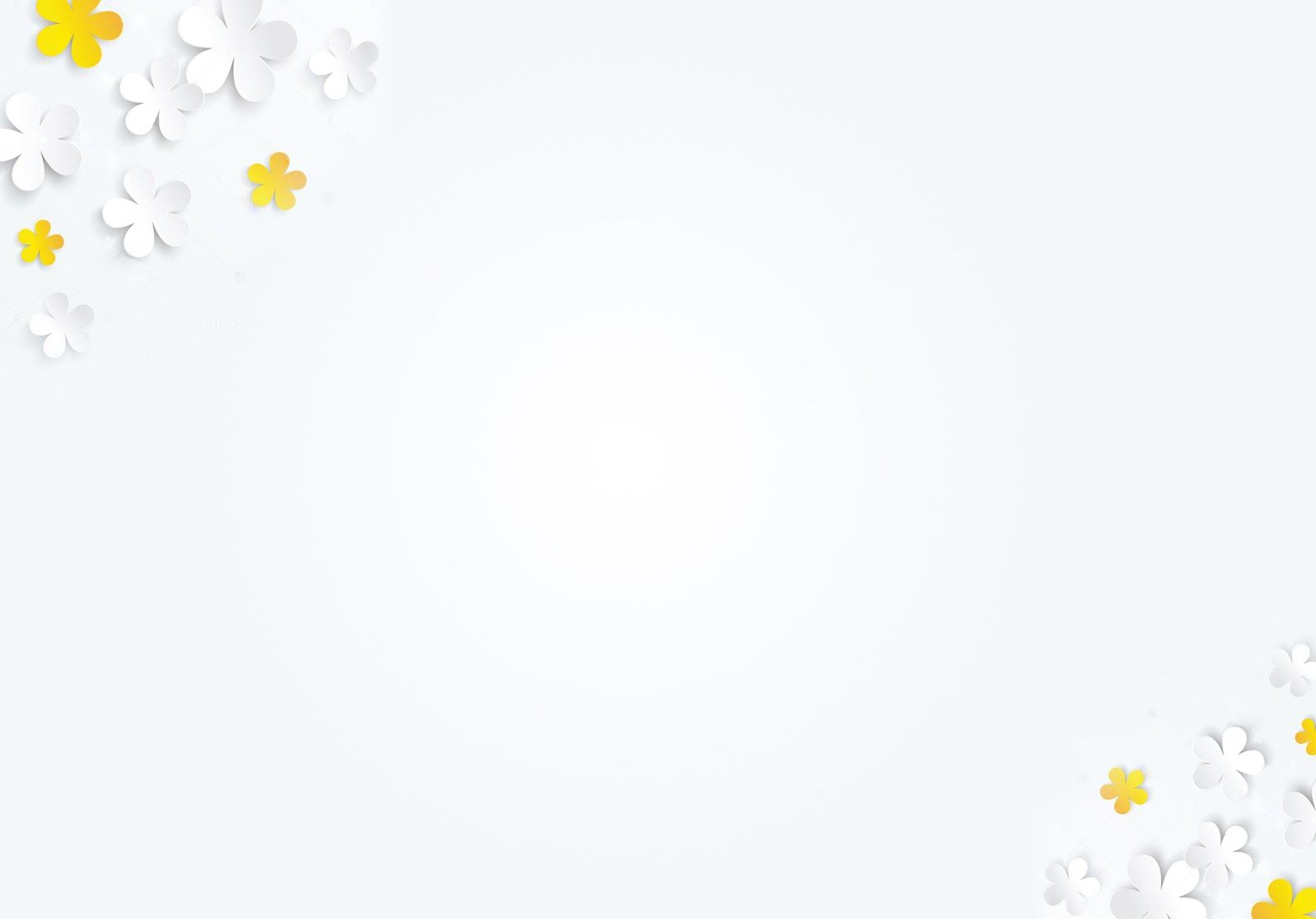 Lạy Cha xin hãy cho con được dâng hiến lên Ngài.
Khi Cha đã ban cho và con luôn nhớ ơn Cha.
Xin Cha thêm bội phần mọi điều con hiến dâng.
Lòng con ước mong dâng Ngài suốt cả đời con.
Thi Thiên 121
1
Tôi ngước mắt lên trên núi:
Sự cứu giúp tôi đến từ đâu?
2
Sự cứu giúp tôi đến từ Đức Giê-hô-va
Là Đấng dựng nên trời và đất.
3
Ngài không để cho chân ngươi trượt ngã;
Đấng gìn giữ ngươi không hề buồn ngủ.
4
Đấng gìn giữ Y-sơ-ra-ên
Không hề chợp mắt cũng không buồn ngủ.
5
Đức Giê-hô-va là Đấng gìn giữ ngươi;
Đức Giê-hô-va là bóng che ở bên phải ngươi.
6
Mặt trời sẽ không hại ngươi lúc ban ngày,
Mặt trăng cũng không hại ngươi trong ban đêm.
7
Đức Giê-hô-va sẽ gìn giữ ngươi khỏi mọi tai họa.
Ngài sẽ gìn giữ mạng sống ngươi.
8
Đức Giê-hô-va sẽ gìn giữ ngươi
Khi ra khi vào,
Từ nay cho đến đời đời.